RADOMSKA SZKOŁA WYŻSZA 
WYDZIAŁ NAUK O ZDROWIU
KIERUNEK: PIELĘGNIARSTWO
STUDIA DRUGIEGO STOPNIA
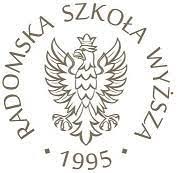 Proszę wpisać temat pracy magisterskiej
Autor: Proszę wpisać imię i nazwisko autora pracy
Numer albumu:
Promotor: Proszę wpisać tytuł oraz imię i nazwisko promotora pracy.
Radom 2025
Cel i przedmiot badań
Główny cel pracy:
Proszę wpisać cel pracy
	

Przedmiot badań:
Proszę wpisać przedmiot badań.
Problemy badawcze
Problem główny:
Proszę wpisać problem główny w tym miejscu

Problemy szczegółowe:
Proszę wpisać problemy szczegółowe w tym miejscu stosując numerację. Slajd można duplikować jeżeli jest za mało miejsca na wypisanie wszystkich problemów szczegółowych.
…….
…….
…….
Hipotezy badawcze
Hipoteza główna:
Proszę wpisać hipotezę główną w tym miejscu.

Hipotezy szczegółowe:
Proszę wpisać hipotezy szczegółowe w tym miejscu używając numeracji. Slajd można duplikować jeżeli jest za mało miejsca na wypisanie wszystkich hipotez szczegółowych. 
….
….
….
Metodyka badań
Metoda badań:
Proszę w tym miejscu wpisać metodę badawczą.

Technika badań:
Proszę w tym miejscu wpisać technikę badawczą.

Narzędzia badawcze:
Proszę w tym miejscu wpisać narzędzia badawcze.
Charakterystyka grupy badanej
Proszę wstawić opis grupy badanej: liczebność oraz najważniejsze cechy socjodemograficzne.
Weryfikacja hipotez
Hipoteza główna:
Proszę w tym miejscu wstawić hipotezę główną.

Hipotezy szczegółowe:
Proszę w tym miejscu wstawić weryfikację hipotez szczegółowych używając numeracji. Slajd można duplikować jeżeli jest za mało miejsca na wypisanie wszystkich hipotez szczegółowych. 
…..
….
….
….
….
Wnioski
Proszę wpisać wnioski w używając numeracji (1,2,3)
…..
…..
…..
Dziękuję za uwagę